TÍTULO
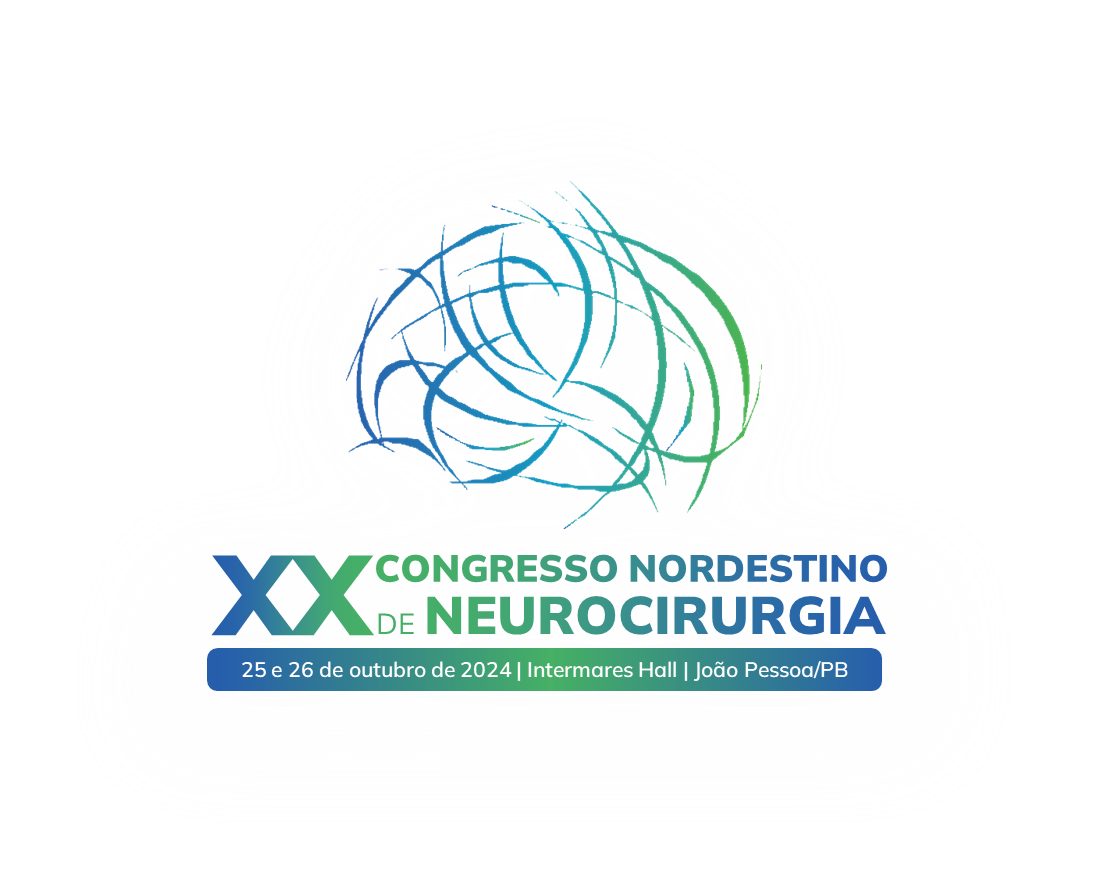 Autores: 

Instituições:
Introdução:
Resultados:
Métodos:
Discussão:
Referências Bibliográficas: